Figure 5-source data 1
PDEL
1
6
2
3
5
4
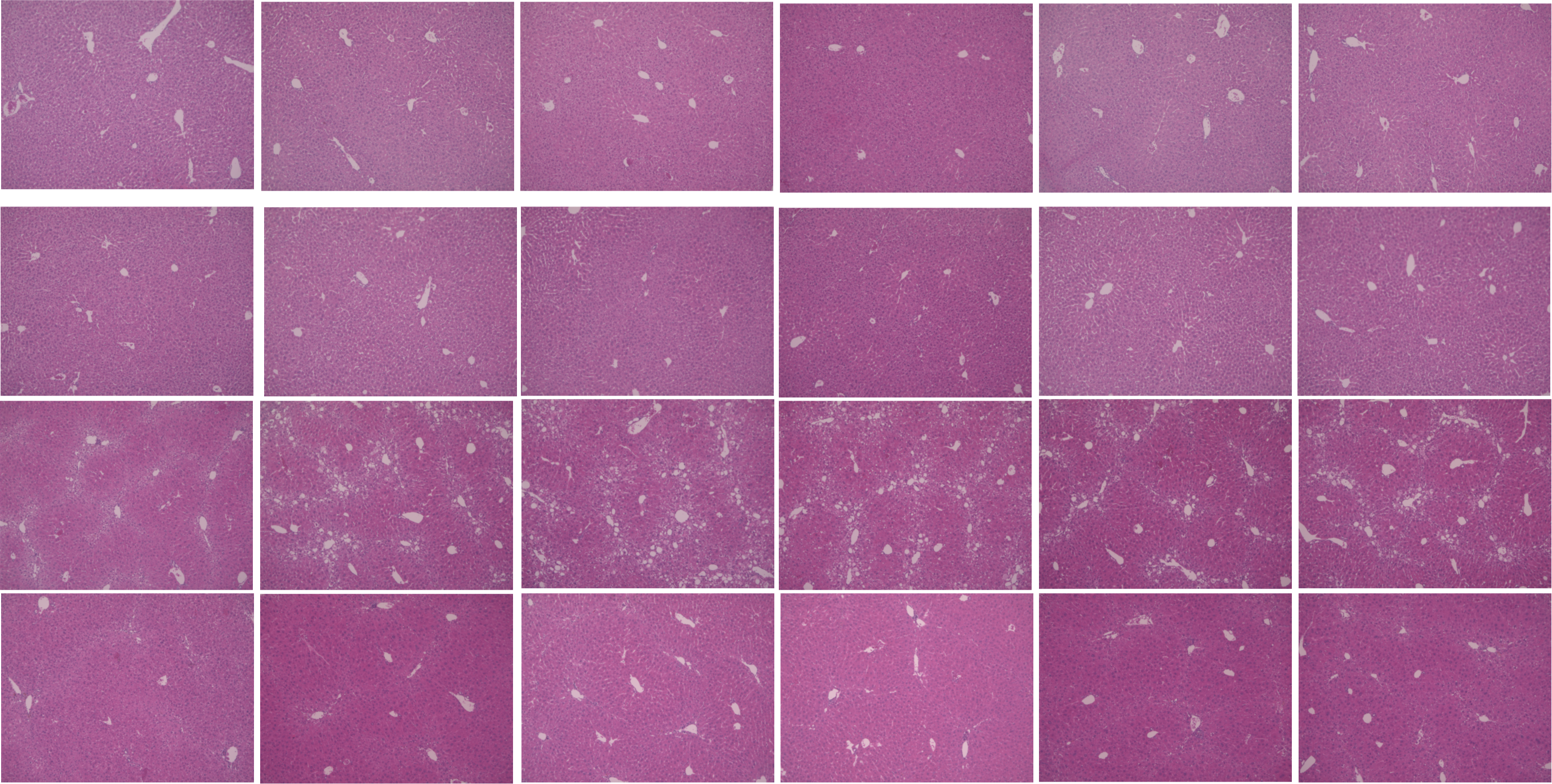 OIL+EV
OIL+CR
CCL4+EV
CCL4+CR
PMUT
NEW PMUT
ORIGINAL PMUT done with PDEL
1
6
2
3
5
4
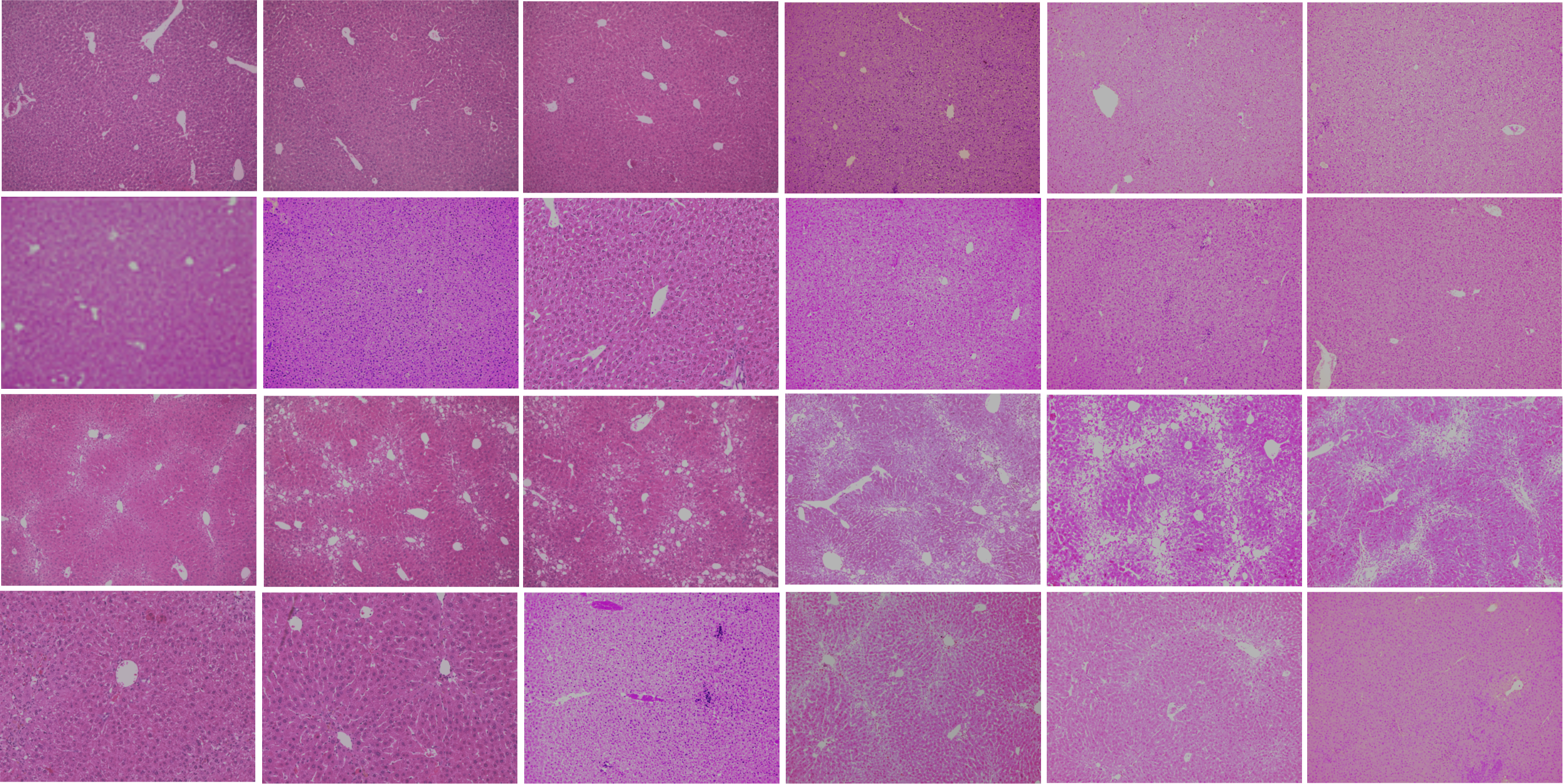 OIL+EV
OIL+CR
CCL4+EV
CCL4+CR